Здравствуйте ребята!
Отгадайте загадки
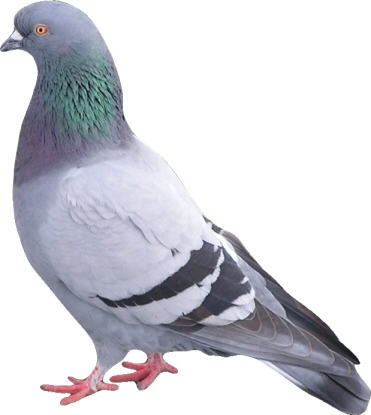 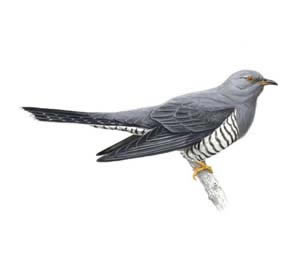 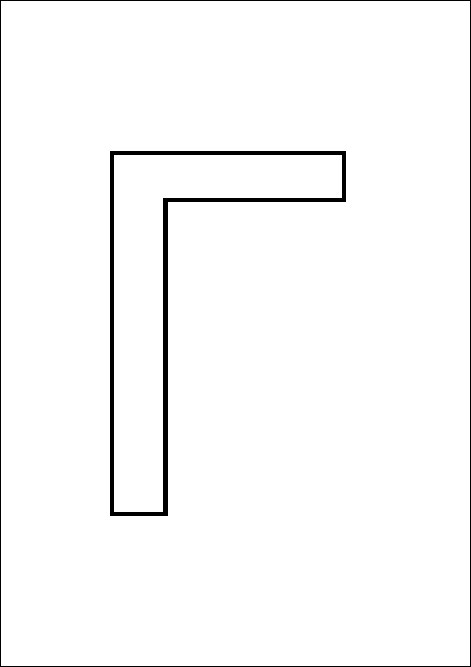 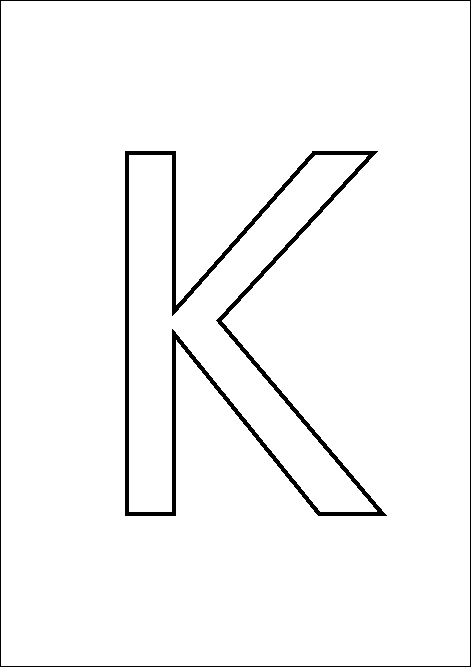 Согласный
Твердый
Глухой
Согласный
Твердый
Звонкий
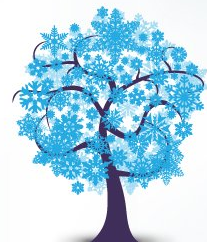 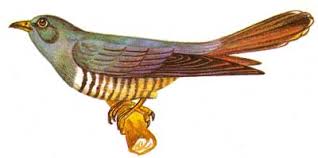 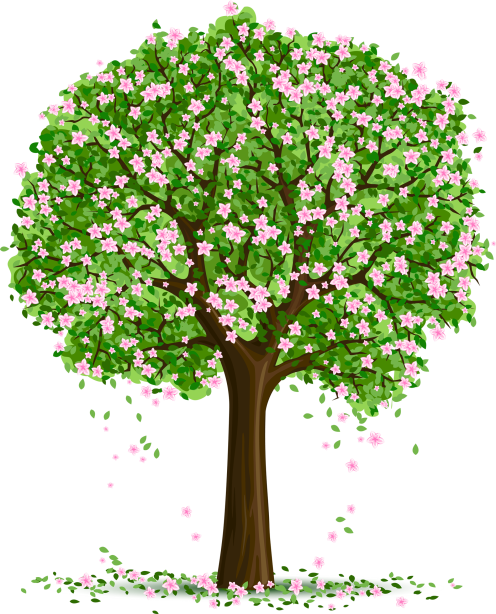 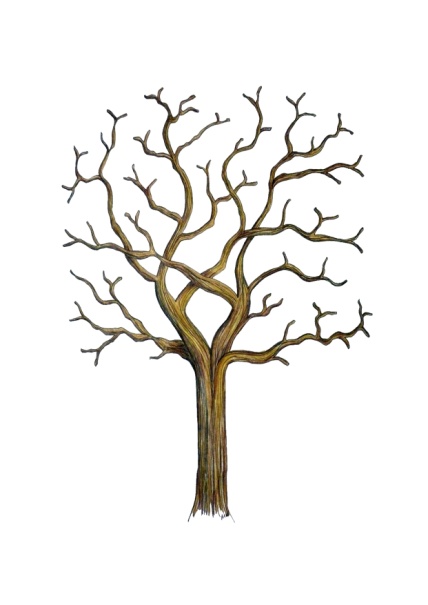 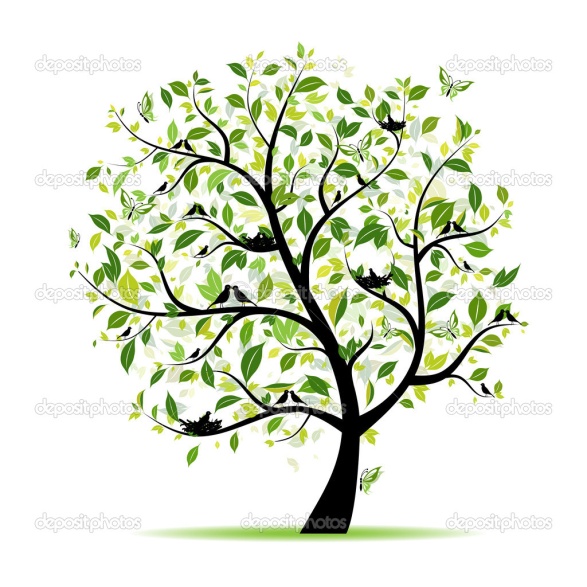 Какой первый звук?
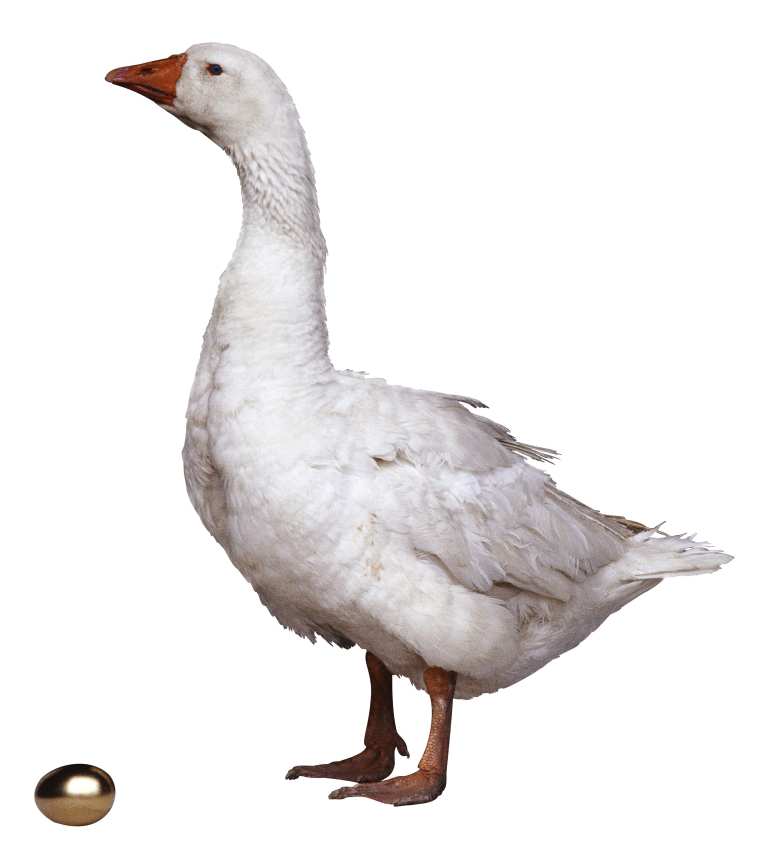 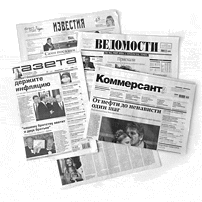 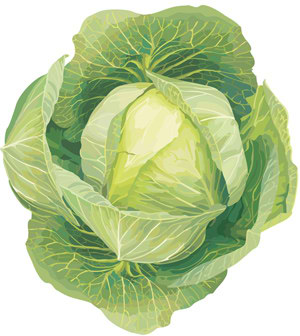 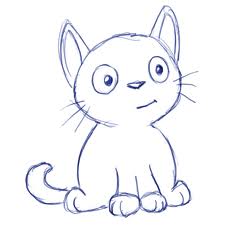 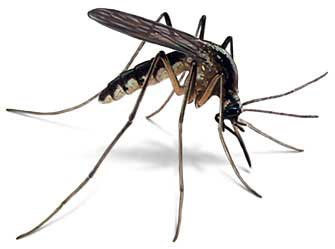 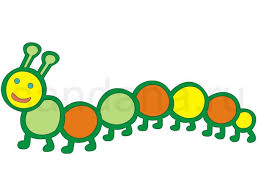 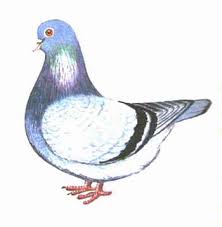 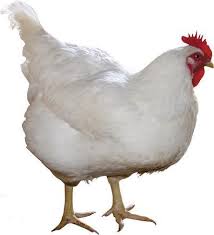 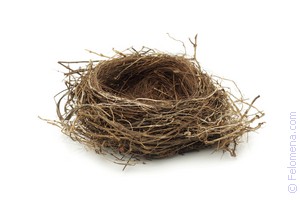 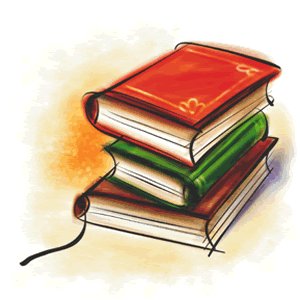 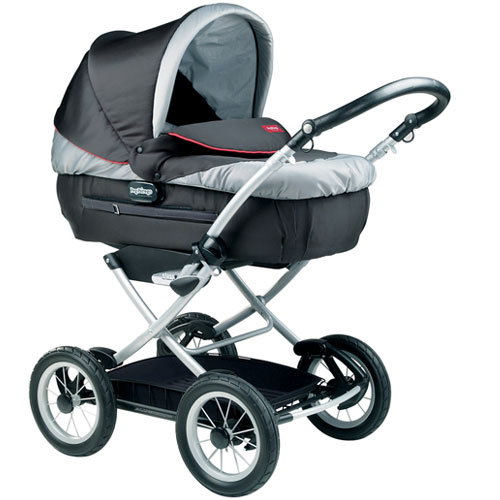 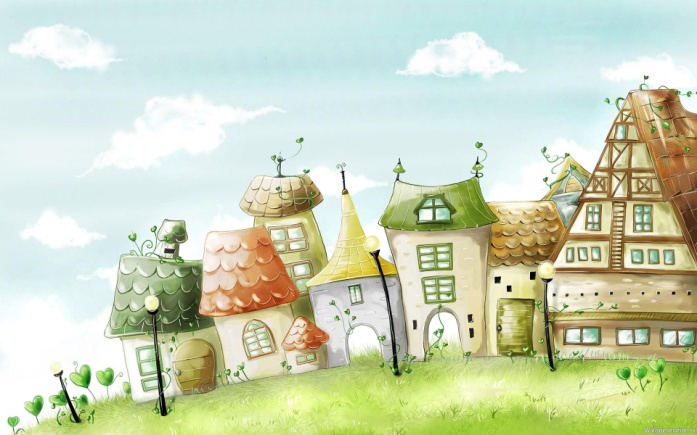 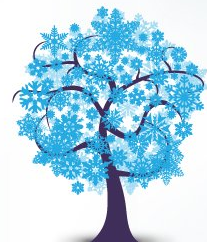 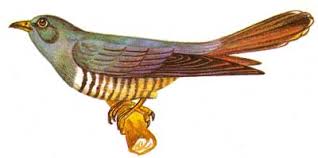 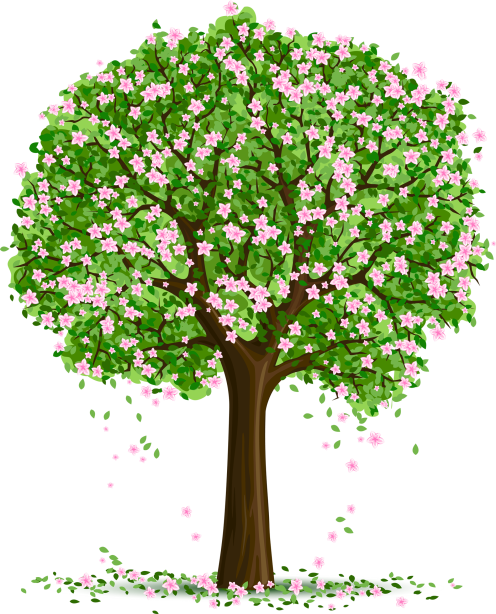 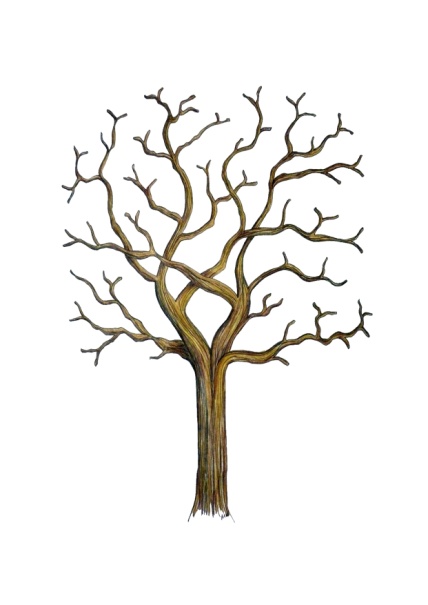 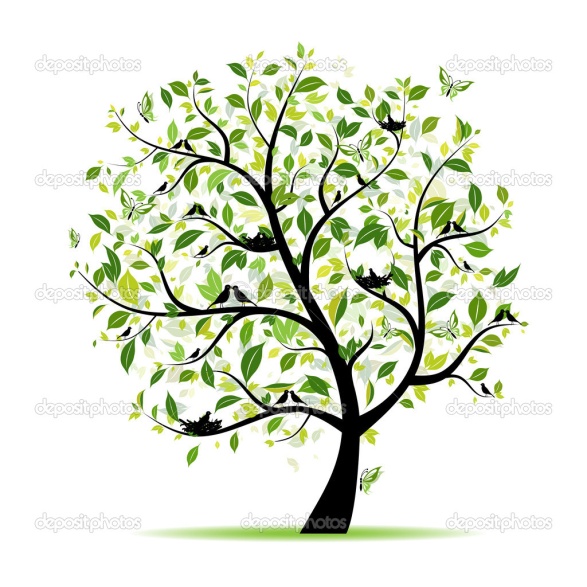 Найди ошибки
кадать на  гартах, 
кадкий утенок, 
когон кусеницы, 
тонгая крань, 
пироки с гапустой, 
глотог сога, 
голубой гамень, 
гомпот из колубики, 
откадай закадку.
Все верно?
гадать на картах, 
гадкий утенок, 
кокон гусеницы, 
тонкая грань, 
пироги с капустой, 
глоток сока, 
голубой камень, 
компот из голубики, 
отгадай загадку.
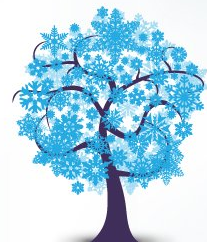 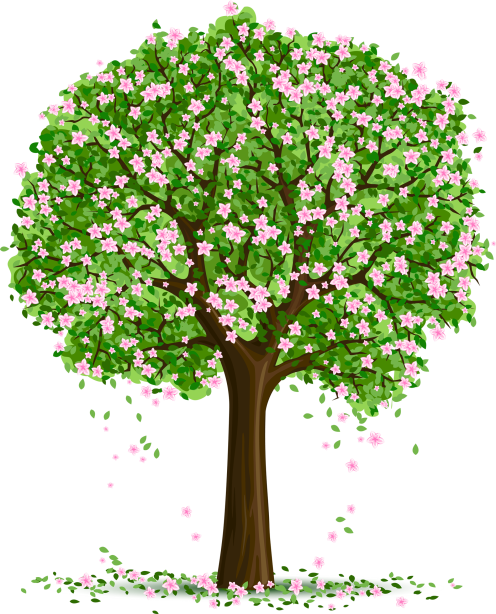 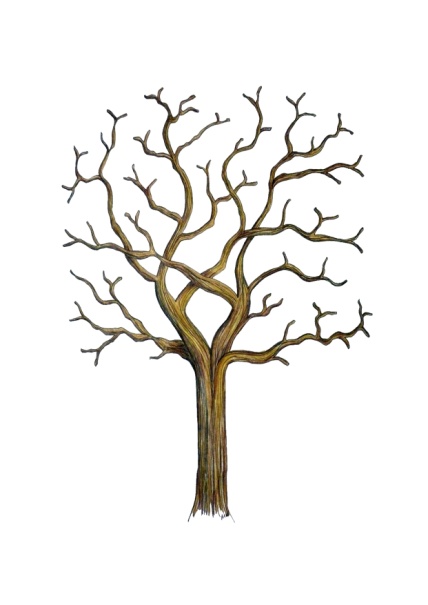 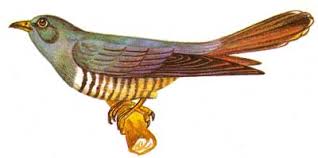 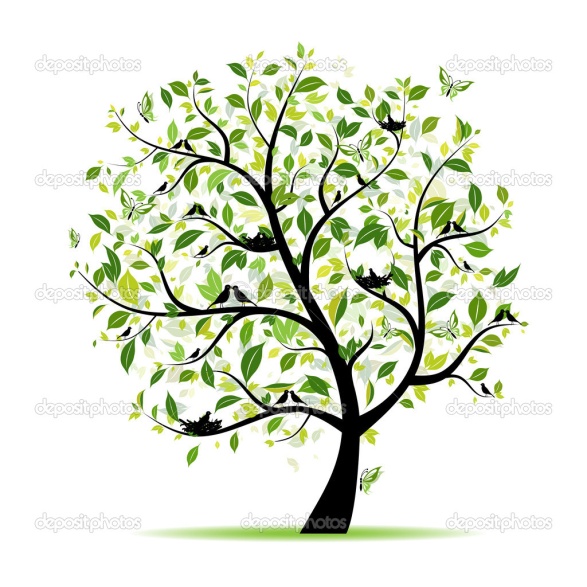 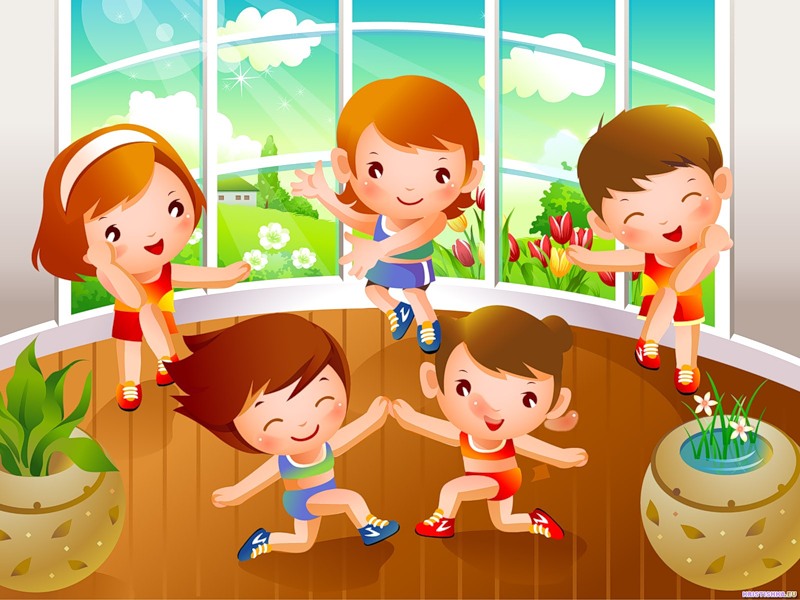 Получилось?
Гоша катается на катке.                   
Коля любит есть галеты.
У Кати в косе голубой бантик.
Пол выложен голубой плиткой.
Крупная гусеница сидит на кусте.     
Галя купила кабачки, капусту, огурцы.       
Мама купила попугая.  
Катя пасла гусей.
У Кати на полке нитки, иголки.
Голубь клюет клюкву.
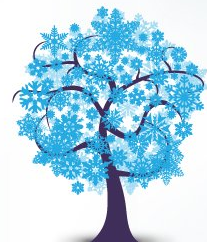 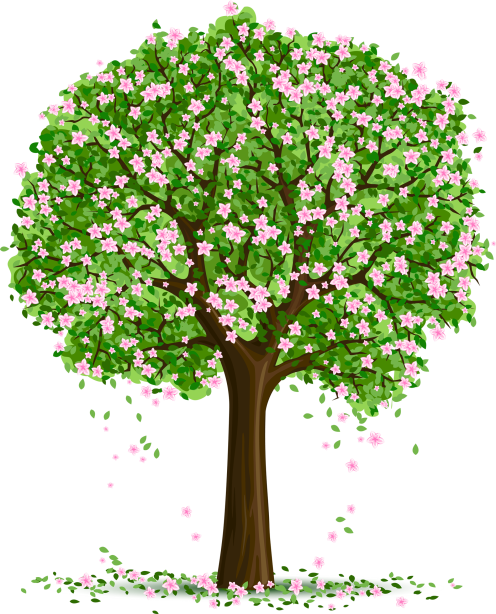 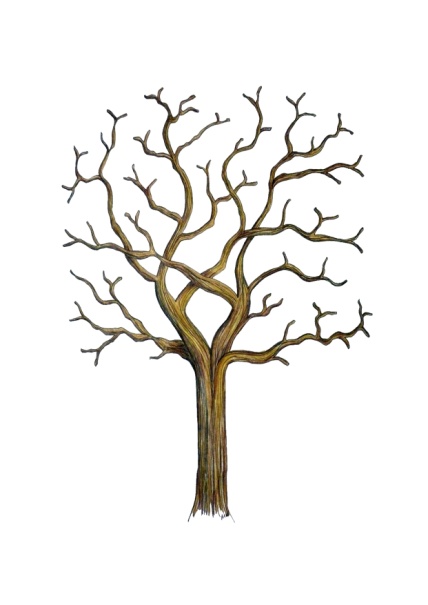 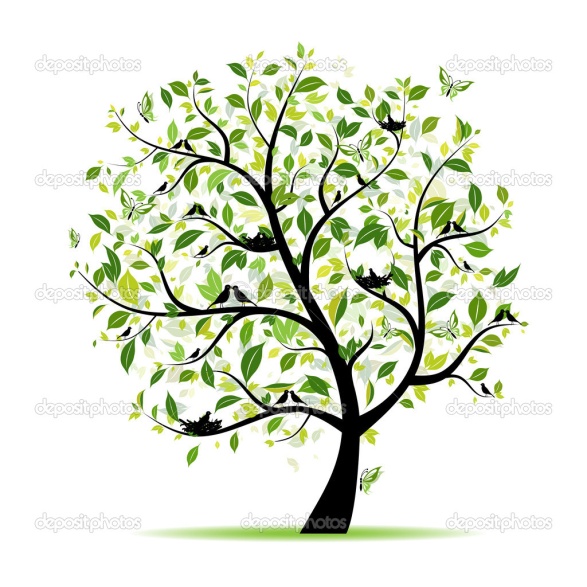 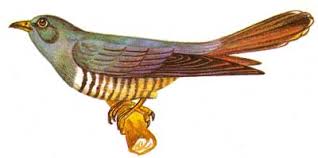 Кукушка прилетела в теплые края!
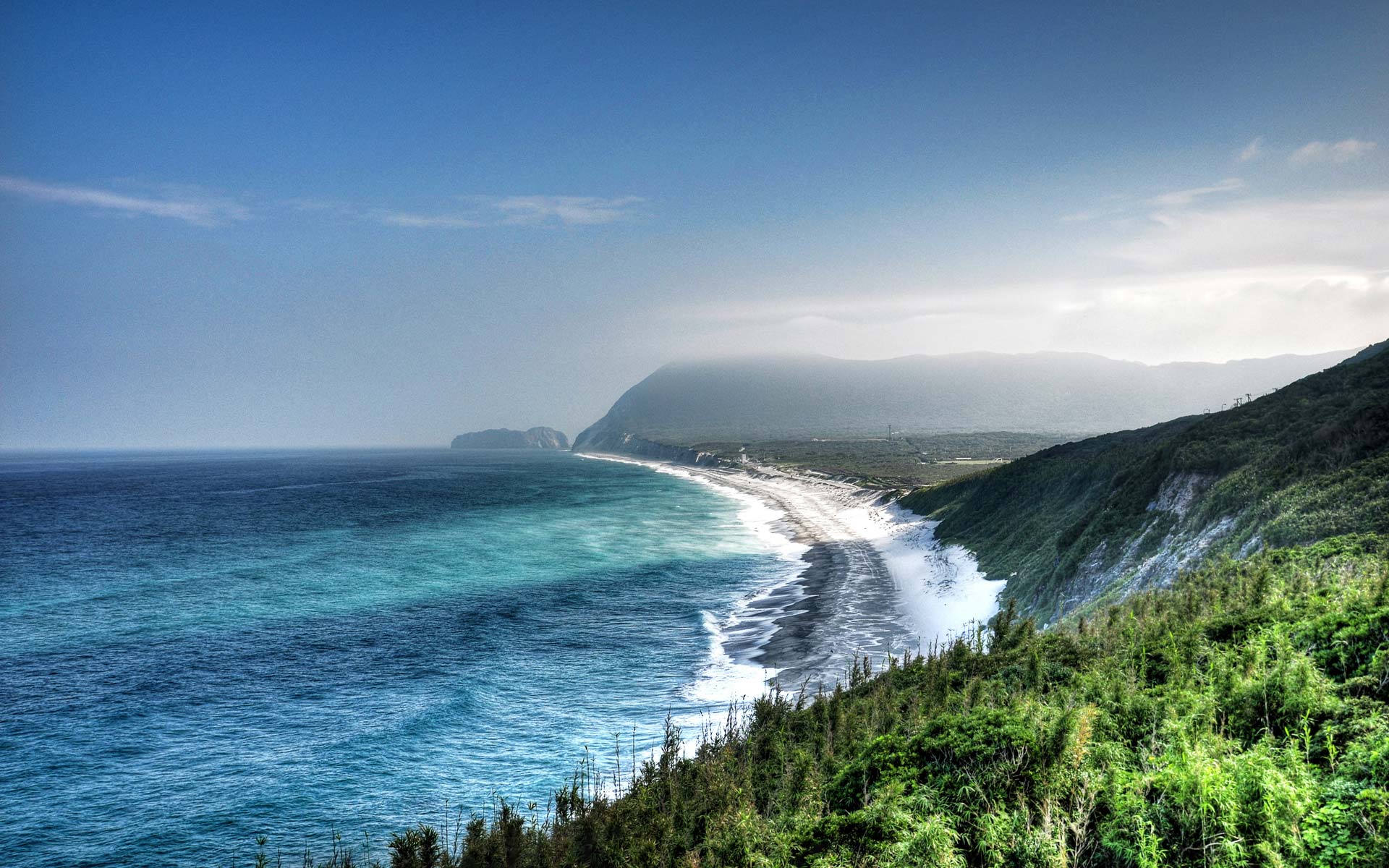 Спасибо за урок!
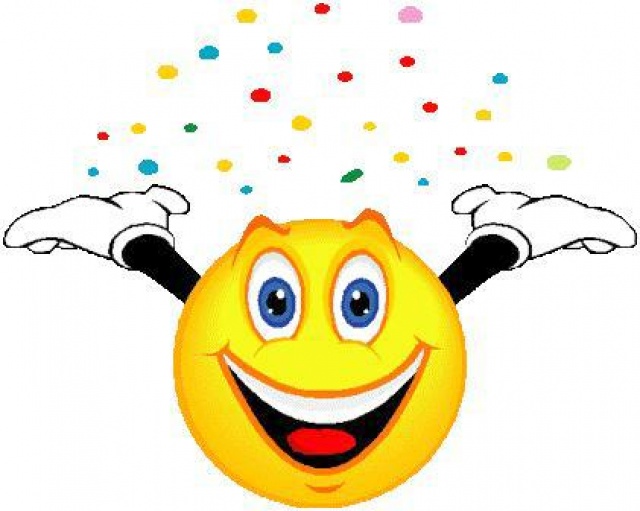